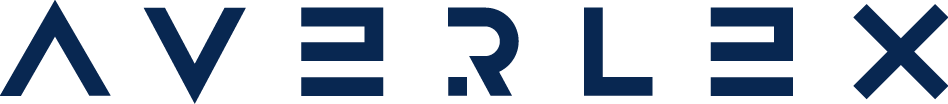 «САНКЦІЙНА»
ПРАКТИКА ВАКС
Володимир Єніч, партнер АО AVER LEX
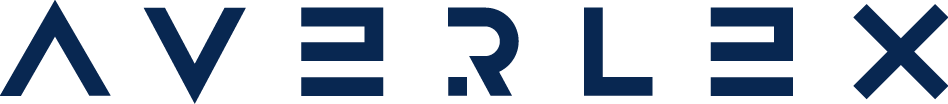 ДАНІ ПО САНКЦІЙНИМ ПОЗОВАМ
136
1
29
2
різних активів
актив виставлено на продаж
рішеньзадоволенов 1-й інстанції
позовів до ВАКС 
про стягнення активів
18
28
рішень виконано шляхом передачі активів до ФДМ
провадженняу АП ВАКС
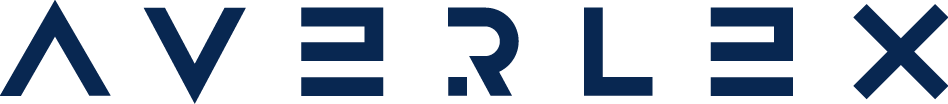 ПІДСТАВИ ЗАСТОСУВАННЯ СТЯГНЕННЯ АКТИВІВ В ДОХІД ДЕРЖАВИ
ЧИ
ЧИ
ЧИ
ЧИ
можна вважати рішення / дії відповідача такими, що створили суттєву загрозу національній безпеці, суверенітету чи територіальній цілісності України або сприяли вчиненню таких дій іншими особами
є відповідач іноземною ЮО, ЮО, яка знаходиться під контролем іноземної ЮО чи ФО-нерезидента, іноземцем, особою без громадянства або суб`єктом, який здійснює терористичну діяльність
накладена на відповідача санкція у виді блокування активів в порядку, визначеному ЗУ «Про санкції»
наявний правовий режим воєнного стану
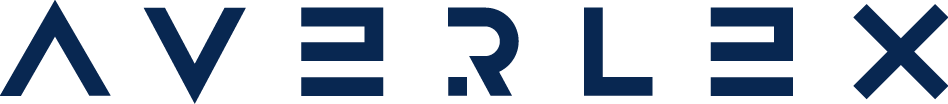 ПІДСТАВИ ЗАСТОСУВАННЯ СТЯГНЕННЯ АКТИВІВ В ДОХІД ДЕРЖАВИ
ЧИ
ЧИ
ЧИ
ЧИ
можливо за допомогою стягнення в дохід держави досягти мети захисту національних інтересів, безпеки, суверенітету і територіальної цілісності України, протидії терористичній діяльності тощо
заявлені до стягнення в дохід держави активи, які належать відповідачу або відповідачможе вчиняти дії щодо них,тотожні за змістом здійсненню права розпорядження
є стягнення в дохід держави співмірним (пропорційним)
визначеній в Законі меті
є сукупність доказів сторони достатньою та переконливою
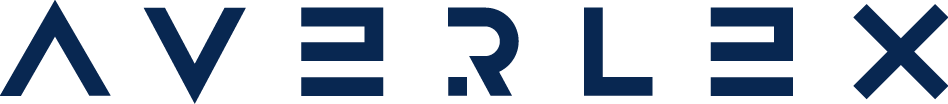 ОСОБЛИВОСТІ АДМІНІСТРАТИВНОГО ПРОЦЕСУ
30 днів на розгляду першій інстанції
не допускається зупинення провадження
суд ухвалює рішення на користь сторони, сукупність доказів якоїє більш переконливою
апеляційна скарга протягом 5 днів з дати проголошення рішення
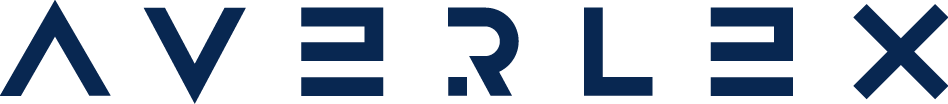 БІЛІ ПЛЯМИ ПРОЦЕСУ
подібність підстави застосування санкційного стягнення до підстав притягнення до відповідальності заст. 110-2 ККУ
ризики оскарження у арбітражах
заморожування прав відповідачів та третіх осіб на стадії виконавчого провадження
cпецифікадоказів та доказування
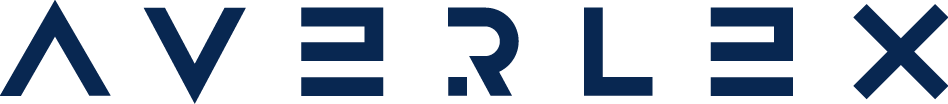 ДЯКУЮ!
Володимир Єніч, партнер АО AVER LEX


yenich@averlex.com
www.averlex.com